SLIDES:
https://bit.ly/valuecreation101
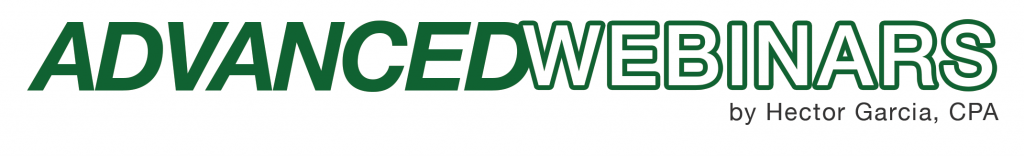 VALUE CREATION & ADVISORY 101FOR ACCOUNTING PROFESSIONALS
Live Webinar Time 45-60 minutes
SLIDES:
https://bit.ly/valuecreation101
TABLE OF CONTENTS
What is value?
What exactly is “Advisory”?
How do accounting professionals create value
About the Focused Practice Workshop
Hector Garcia’s Book Recommendations and Additional Video Resources
Q&A
Sponsored by: www.AltAccountant.com
SLIDES:
https://bit.ly/valuecreation101
My journey
2008-2013Worked long hours, learned the business of bookkeeping/accounting, became a “master of my craft”, spent a lot of money and effort in advertising to get new clients

2014
ENLIGHTENMENT = LEARNED “VALUE CREATION AS A BUSINESS MODEL”

2015-TODAY
New clients come to me (I don't “advertise”), choose who I want to work with, value price, focus on training, and advisory work
Sponsored by: www.AltAccountant.com
Mentoring/Coachingon Positioning, Pricing, and Productizing
3-week Focused Practice Workshop for Accounting Professionals
$375 - Webinar Only participants (with self-paced homework)Limited to 100
$1,500 - Webinar and Small Group CoachingLimited to 5
$4,000 - Webinar and One-on-One MentoringLimited to 1
Sponsored by: www.AltAccountant.com
ALL SUCCESSFUL BUSINESSES HAVE ONE THING IN COMMON
They create value for the customers and in exchange they collect a fraction of that value created
Sponsored by: www.AltAccountant.com
WHAT WE THINK CLIENTS VALUE THE MOST
Accuracy
Completeness
Efficiency
Compliance
Profitability*
Why?

We know how to measure these
Sponsored by: www.AltAccountant.com
WHAT IS ”PROFITABILITY”?
Accounting Profitability: the difference between income and expense
Entrepreneur’s Profitability:  return on trade-offs
Sponsored by: www.AltAccountant.com
ENTREPRENEUR’S TRADEOFFS
Time spent on the business (development) vs. in the business (laboring)
Time spent on neither (family time, vacations, etc.)
Risking capital
Anxiety and stress
Having control of time and decisions 
Reputation
Dividends or return of capital
Positive impact on the world
Sponsored by: www.AltAccountant.com
WHAT CLIENTS ACTUALLY VALUE
Long Term
Health
Wealth
Legacy
Time off, peace of mind, confidence, etc.
Accounting profitability, dividends, etc.
Reputation, impact on the world, estate, etc.
Sponsored by: www.AltAccountant.com
WHAT CLIENTS ACTUALLY VALUE
Short Term
Creating value for their customers
Attracting and retaining talent
Freedom to be creative and innovate
Enjoying the ride
Sponsored by: www.AltAccountant.com
WHAT CAN HOLD OUR CLIENTS BACK
Customer complains about quality
Employee complains about having the proper tools, environment, and compensation  to be efficient at their jobs 
Paperwork and compliance 
Lack of timely and trustworthy decision support tools
Cash Flow shortages and access to affordable capital
Lack of vision/purpose (bad strategy or business model)
Overwhelm and lack of human capital
Socio-economic shifts, trends, competitive threats, and regulations
Access to high quality raw materials or infrastructure/tools to do their job 
Bad advice (or lack of it)
Sponsored by: www.AltAccountant.com
WHAT IS ADVISORY?
Helping our clients create value by improving their health, generating wealth, and leaving a lasting legacy

Creating value for our clients by helping them create value as well
Sponsored by: www.AltAccountant.com
PATH TO ADVISORY
Data Entry
Bookkeeping
Systems Setup
Tax & Compliance
Training & Systems Integration
Advisory
Management Accounting & Int. Controls
PERCEIVED VALUE FROM CUSTOMER
PHYSICAL EFFORT REQUIRED FROM PROFESSIONAL
Sponsored by: www.AltAccountant.com
Data Entry                                                               $25/hour or less
Bookkeeping                                                            $50/hour
PATH TO ADVISORYAVG. EFFECTIVE BILLABLE RATES
Systems Setup                                                          $100/hour
Management Accounting & Internal Controls              $150/hour
Computer




Vs.






Humans
Tax & Compliance                                                     $175/hour
Training & Systems Integration                                   $200/hour
Advisory                                                                $350/hour or more
Sponsored by: www.AltAccountant.com
DIKW PYRAMID & ADVISORY
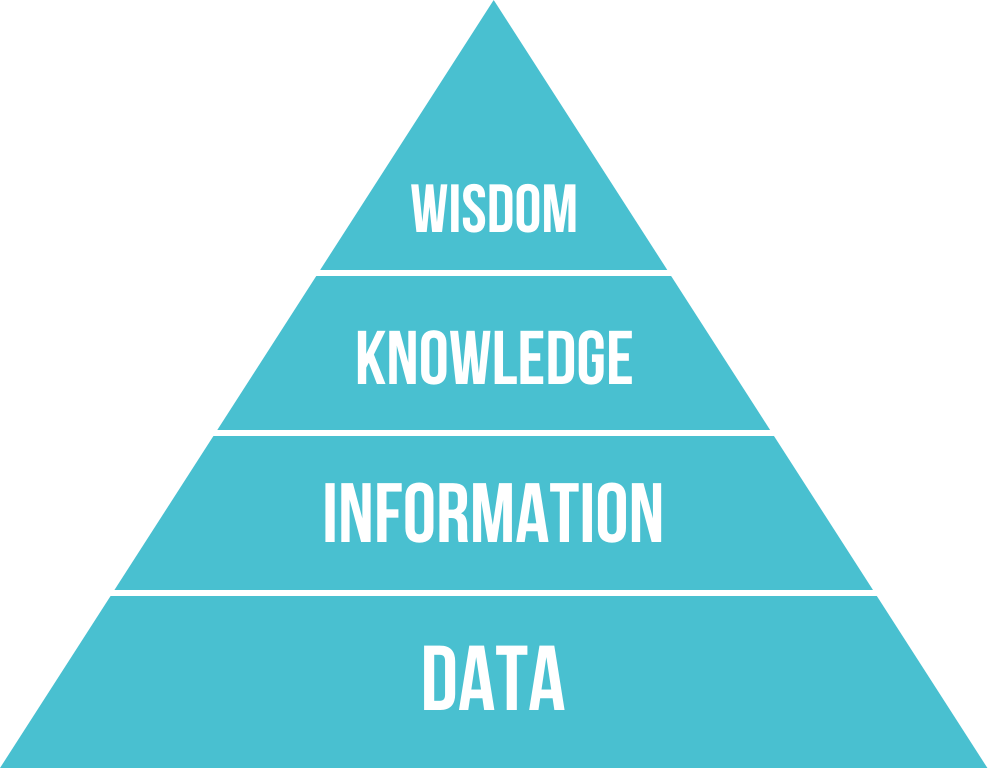 Advisory
Bookkeeping
Sponsored by: www.AltAccountant.com
WHAT ADVISORY MIGHT LOOK LIKE
Sounding board for ideas / brainstorming partner
Strategy development
Process reengineering
Business model design or redesign
Development of decision support tools
Management consulting
Coaching & Mentoring
Sponsored by: www.AltAccountant.com
HOW TO “SELL” ADVISORY?
All precursors to advisory (bookkeeping, systems, controls, compliance, etc.) are completed
Client must TRUST your judgment
Client recognizes you as a master of your craft
You have already created value for the client in other ways
You are not selling work or effort, you are selling attention and results
Sponsored by: www.AltAccountant.com
PRINCIPLES FOR AN ADVISORY-DRIVEN ACCOUNTING PRO
VALUE creation is the top priority (understanding client needs)
Builds and maintain TRUST above all else (being consistent)
Becomes and its recognized as BEST IN CLASS (specializing to become an expert)
SHARES their knowledge but chargers for their expertise (communicates masterfully)
Sponsored by: www.AltAccountant.com
STRATEGIC FRAMEWORK FOR VALUE CREATION:9 OPPORTUNITIES TO CREATE VALUE
Position Value (Marketing Strategy)
Availability Value (Distribution Channels)
Pricing Value (Finance)
Understanding Value (Solving Expensive Problems)
Performance Value (Customer’s Experience)
Results Value (Quality)
Membership Value (Customer Loyalty)
Tail Value (Service & Support)
Transformation Value (Impact)
Sponsored by: www.AltAccountant.com
STRATEGIC FRAMEWORK FOR VALUE CREATION:9 OPPORTUNITIES TO CREATE VALUE
Business Model
Position Value
Availability Value 
Pricing Value 
Understanding Value
Performance Value
Results Value
Membership Value
Tail Value
Transformation Value
Product/Service
Customer Impact
Sponsored by: www.AltAccountant.com
TACTICAL FRAMEWORK FOR HIGH-VALUE CUSTOMER ACQUISITION
Precise messaging of your Positioning
Value-based Pricing and solving for expensive problems
Simplify your offering and Productize of your common services
Create value through Advisory
Sponsored by: www.AltAccountant.com
1. Positioning Value
Brand Promise
Reputation
Horizontal Specialization (unique skills)
Vertical Focus (target market or niche)
Authoritative Content
Use cases or examples of your work (See Transformation Value)
Sponsored by: www.AltAccountant.com
[Speaker Notes: When we talk about “positioning”, there's several legs to this concept. Number one: we have our brand promise. What does our brand promise to do? What does a plan have reputation of doing? What is a customer's perceived value of just working with us? Because of our brand? Because of our company? Because of what we represent?

Those things are really, really important. You can think of this as your brand promise, something you voice fully to the world. You say: we promise results A and B; we promise quality levels of X, Y and Z, right?

So we can promise that and that could be explicit they could also be brand promise that's through
reputation.  Like everybody knows that this brand is good and that helps you right so you want to create a goodwill in the marketplace so you have a promise of high reputation.(NOT CLEAR) You can also think as your testimonials, or your online ratings as part of how you build reputation.

Another area of positioning value is whether or not you are specializing. Do you have a specific horizontal specialization? Do you have a specific skill is your business designed around fixing a very specific problem and that's the promise that you make to the world and they tell people that you specialize on that and you don't mess with anything else? This is what you do, this is what you have built: a unique skillset for that's a horizontal specialization. The second one is called a vertical focus, which means niching down or targeting a specific type of customer, either a specific industry, a specific company size or a specific geography. 

There's different ways to create vertical focuses, but it is different to specialize on a specific skill set or a specific problem versus specializing on a specific type of customer. This is two types or specialization. You can do both or you can just do one of them. The other part of positioning is: Do you have a relevant and timely content?  Do you have videos?  Do you have blog posts? Do you have social media? Do you have articles? Do you have books? Do you have content out there where people can see that you are an authority in that specific area, whether it is that a niche of industry or whether it is a specialization of skill? Do you have to use cases? Can you prove that you've had customers with the same problem that your new customer has? Do you know or can your customer prove that you've done the work before there is a work product that people can check a lot of customers ask for references?, so if you ask for reference, and you talk to a previous customer of that service provider, and the customer raves about it, or it can show the new customer the results of the work? 
That's usually a case that has tons of value. All that stuff happens before you even talk to the customer. All that stuff happens before you even have your very first interaction with your customer. You can do all that work behind the scenes, and you can always be building up that “positioning value” and you should always be creating that positioning value, because to me, when it comes to marketing, positioning is the most important thing.  Remember: positioning is the space in their customers’ head that you occupy. It is what you stand for, and also what you stand against, why you're uniquely positioned to solve for a unique set of customers. That is positioning that has a ton of value when it comes to marketing, probably the most important type of value creation from the professional’s standpoint.]
2. Availability Value
Availability
Scarcity
Response time
Location
Platform
Ease of Communication
Pre-sales process (lead generation to first interaction)
Sponsored by: www.AltAccountant.com
[Speaker Notes: Now let's talk about “availability value”. This is an interesting one. You are available, right? So, if you are available or you're not available, that can have, contextually, value onto itself, so if a customer calls your office and you're available, immediately, within the hour, you know. May be that is good. That is a good value, because customers say: Wow! That is really fast response time, but also it can cast some doubt, such as the customer thinking “these people are not busy at all. They do they even have customers?”
I'll give you an example:  when you go to a restaurant and the restaurant is packed, and there's a two-hour wait time, most people do not wish to wait two hours. I mean again,  most people in the right mind, will go to a different restaurant, but there's a perception that, because there's no available seats, there is a scarcity of open seats People say: Wow! this restaurant must be good,  because it is busy, because there's a lot of people in it, so depending on the context, availability or scarcity could be used strategically to create value. 

Some of the things that you think of is limited releases of a specific product, right?, or maybe an artist will create only a hundred replicas of a particular piece of art, and the less that they create, the less available that they are, the more scarce that it is. It could create contextually its own value. Professional services are a little bit different. I think that you need to balance it like you need to be very available, but also not be widely available, so the customer does not perceive that you are not good or you don't have that many customers, right?  I mean: that could be seen negatively or positively, depending on the context, depending on the customer. I just want you to make sure you need to know that there's value in both sides of the coins as well, so we also have response time, your response time. As I mentioned earlier, if you respond, if you respond really, really quickly, that adds a lot of value, and that's something that you may want to focus on. And you know that how quickly that we respond to people, on the very first interaction.

Also “location”, right?  Are you physically close to the customer? And could I create some value? In other cases, is the opposite, right?  So when customers hire you and you are from a different state, you're from a different country, but they hired you because you're the expert in your field, and maybe they feel that they're not, they can't possibly find such an expert in a close by, or within the location. The fact that you are somewhere else creates this strange type of value, that you just sort of cover it you're you are difficult to reach, and you're sort of one in a million, and that's why the probabilities of you being close to your customer are pretty low. 

Also, the “ease of communication”. You know how quickly can customers contact you, or how quickly or how easily they can contact you? Are you available to talk, via email, via phone, via social media, Twitter, Facebook, LinkedIn?  So how is it that your customers communicate with you, and the perception of how available you are for communication, can create a lot of value, and one of the most important ones is the first interaction process. So when the customers first call your office, email you … how? …not just how quickly the response is… it is how good the response is. Right?
So, was the response relevant? Did they try to help me first, before they try to sell something you know? Were they available? Were some of the skilled people at least partially available to quickly assess the situation, the situation for the customer, rather than going straight into a sales call or a sales pitch that's a really important, one when it comes to just general availability?]
3. Pricing Value
Price Integrity
Pricing Structure
Price Point or perceived comparative pricing
Pricing options/choices
Timely Discounts
Upgrade/downgrade ability
Timely discounts
Sponsored by: www.AltAccountant.com
[Speaker Notes: Now let's move to “pricing value”.  This gets a little complex because, typically, pricing is sort of the result of the value, but sometimes the input of pricing itself can actually affect value, so I'll give you an example. Pricing integrity… So, what if you don't change your prices, if your prices are consistent, if you don't discount your prices, you get rid of discounting or don't allow this counting apple? A good example of this, both the speaker company, it is another example of this.  You're not allowed to change the price. The manufacturer says what the price is. Ii is across the board the same price, across all the channels, so” pricing integrity” comes into play, and that could be also part of your pricing strategy. Now, part of your pricing strategy could also be: we bill by the hour. we charge upfront. We charge in arrears. We value price with fixed price. So the pedal?? we have, subscription-based pricing. So, your pricing strategy could also increasingly increase?? the value, or decrease the value of your services. There's also something called the price point, or the compared comparative pricing… so although I price based on value, that means that I only give a price once I understand what my customers’ needs are and we typically can't publish that, in theory. Our customers, who don't really know what price point is, worry.  We're in, but as a service provider, you can position yourself as someone that's not average price, or not low price. Comparatively speaking, maybe you're going to be the highest or one of the highest in, maybe, multiple quotes. Other customers get so cleaning?? some branding around what price point you're in encore comparatively speaking what price point you're in is very important.  Do you want to be amongst the most expensive? You're going to be amongst the least expensive? or do you want to be somewhere in the middle? There's some strategy that you can implement when it comes to that. There's also price options or choices.

Your customers have different ways they can work with you. Maybe you can start them with a low price, get their foot in the door and, maybe, increase or upgrade to something that is higher or more expensive for a more complete type of service. Your customers’ sort of upgrade, right?  Is there is an upgrade value and a new way for paying a lower price now and upgrading later? 
Discounts can be used in some cases. They can be used for very limited timing. For example, if you use a price strategy where you have price integrity, and you do not provide discounts, but maybe you just run a customer for a specific personalized circumstance, like they are paying upfront, and maybe you give them a discount, based on that timing, or maybe they're having you doing your low season and, at that point, you are willing to offer a discount, with the understanding that you're doing it because maybe it is your low season or your high season. I am normally against discounts as a whole. I think discounts decrease your value overall. However, many companies have been able to use discounts strategically, especially when they tie it to a special timing that dozens don't feel that you are begging for the business, or your or you are really begging for that sale. That it is really more of the timing that your customers are taking advantage of, rather than you are lowering the value of your services through discounts.]
4. Understanding Value
Scope of work
Needs Assessment
Value Conversation
Job to be done
Expensive problems
Sponsored by: www.AltAccountant.com
[Speaker Notes: The next one is “understanding value”. Some of the things that we think of is “scope of work”, right?  So that we understand what it is our customers need. Do we have a needs assessment? Do we have a value conversation? right?  So, … are all these three things happening right? That we take time to understand our customers’ needs? Do we take time to understand what our customers’ value and we presented the solution or present them the scope? Did it make sense? Did the customer feel this person understands me? Does this person understand my business? Does this person understand my problem? Does his person understand my needs and my goals? If you your customer can answer those questions, and the answers are yes, you created understanding value by doing all those things. Then, we have performance value.]
5. Performance Value
Customer experience during process and/or every touch point
Visible vs. Invisible Outputs
Sponsored by: www.AltAccountant.com
[Speaker Notes: I like to think like one of the customers experience during the process, or at every touchpoint, I like to think about tableside guacamole. For this, right so, you can go to a restaurant. Almost every Mexican restaurant you order guacamole is somewhere between six and ten dollars, right? However, if the restaurant does tableside welcome, where the chef comes out and they basically make everything in front of you. At the end, it could be the same guacamole, it could taste the exact same as if they did it behind the scenes, but because the chef prepared it in front of you, they provided an experience and, because of that, he can create value. That's performance value, to stay within this kitchen, and as an analogy, we can weave into kitchens or restaurants, where the kitchen is completely closed. Now, closed kitchens, where you can see through them, they're typically a lot more of a mess, because the customers can see it, then a kitchen that has a seat through you know, basically, no wall, right? It has got a glass and it is see-through, and everybody in the restaurant could essentially walk, for example, towards the bathroom, and they can see exactly what's going on in the kitchen. Now, a kitchen that is see-through it is going to be much cleaner and it is going to need more staff. The cooks probably have to be a lot more careful about, at least, not giving the perception that there's a mess or there's dirt anywhere, so you can really increase the experience, typically by making certain points of your work product visible. In other cases, you want to make certain things invisible, giving a customers too much access to the process. That  could be a negative experience or, for example, imagine that you were forced to watch your surgery… like, physically, your surgery after you had a surgery, or you were forced to watch a similar surgery before you go into surgery, and that's not going to make you feel really great. So if you're forced to see something that you don't want to see, that could decrease the value and, in many cases, you strategically want to make visible what your customers value. And you want to make invisible what will lower the value if your customer were to see it.]
6. Results Value
Economic Value of output of the work
Emotional/Spiritual value of the work
Guarantees (de risking the purchase)
Quality of the work
Sponsored by: www.AltAccountant.com
[Speaker Notes: Results value is one of the most interesting ones, probably the most important one for your customer, so the resource value could be the economic value of the outcome of the work.  So, if your customer hires you, did they save any money? 
It could also be the “emotional spiritual value” of the outcome.  So, by hiring you, it provided me peace of mind.  By hiring this specific professional, it gave me the feeling that I don't have to worry about it, that I hired a person and know what they're doing. That gives me that spiritual, that emotional resolution, per se, to work with that specific service provider. So, you are in the business or creating not just economic, but also emotional or spiritual value that will increase the overall value of your work and, of course, we have our guarantees. Is our work guarantee. Do we take away the risk of our customers paying us and if it didn't work can they get their money back? How much of the money can they get back? 
Maybe, if there's no money back to you guarantee your work, in a way that you will keep doing it, and keep doing relations, and keep doing different versions of it until the customer gets exactly what they want, based on that predetermined outcome that you had in the value conversation. 
So, if you provide a guarantee where there's money back, or specific performance guarantee with a specific outcome guarantee, that could increase the value of your services. And there's also a really cool one.  It is called “membership value”. So, does your customer feel that they're part of a private or exclusive club by using you?, Do you cater to every single customer out there and you have a million customers?, or, Do you have a private exclusive group of customers?, and that in itself gives sort of intrinsic value to your services, because it is more scarce and also because that customer is one of the few that were selected or qualified to work with you.. It is like a private exclusive club effect.]
7. Membership Value
Private/exclusive club effect
Loyalty Program
Association with the Brand
Sponsored by: www.AltAccountant.com
[Speaker Notes: There are also loyalty programs. Does your business make your customer feel like they're part of your business? that they're part of your brand?  You know they get to continue to get benefits and value. You know that, not just during the engagement, but after the engagement, also association with the brand.  Harley-Davidson is a great example. Harley-Davidson is probably one of the only brands out there that their customers want on their bodies.  I have seen a Harley-Davidson tattoo. I have never seen a Honda or a BMW tattoo, although those are great brands you do see. Harley Davidson tattoos make people feel there's value to be associated with that brand.]
8. Tail Value
Post-service benefits
Ease of taking the work-product to another provider
Warranties
Post-warranty access to service
Sponsored by: www.AltAccountant.com
[Speaker Notes: And then, lastly, we have Tail Value, and tail value is best understood as our post warranty value.  What happens after their services are completed? Is there a warranty? What happens after the warranty expires? to stay within the car and motorcycle analogy. If I buy a specific brand of a car or motorcycle, I will have access to parts later, or will they be experts?  Will I know how to get service, even if it is post warrant? You know that if there are any benefits post service, it is also an important thing you obtain. Anything after the work is done, you continue to have a sort of a long lasting effect to the outcome… so is that outcome immediate or if it that outcome lasts for a very long time?, There is also the situation of taking your work product and going to another provider So, it is working with you or buying your product or buying your service going to be something that I can discontinue and easily go to someone else without it being a big hassle?. That is so obviously really, really important, and many, many times, completely overlooked. 
And of course, as mentioned, the “warranty”, by itself. Is there a warranty? Not just a guarantee of the outcome but if there is a warranty? Is it for six months, a year two years, whatever? So, if something goes wrong, you will be there to respond at no additional cost?]
9. Transformation Value
What the client's business/life is like AFTER working with you
Are you clients willing to share their transformation with others (reviews, references, use cases, etc)
Sponsored by: www.AltAccountant.com
[Speaker Notes: Before and After pictures]
VALUE DURING CUSTOMER/PROJECT LIFE CYCLE
Pre-purchase
Purchase & Delivery
Post Delivery
Positioning
Availability
Pricing
Understanding
Performance
Results
Membership
Tail
Transformation
Sponsored by: www.AltAccountant.com
FOCUSED PRACTICE WORKSHOP3-Week Value Creation Learning Program
Pick a niche/target and design your Unique Positioning Statement
Learn how to have a value conversation and Value Price with options
Productize your signature service to bring clients in the door
Sponsored by: www.AltAccountant.com
FOCUSED PRACTICE WORKSHOP3-Week Value Creation Learning Program
Next Cohort: January 2021
Starts Monday, Jan 4th
Weekly lessons on Positioning, Pricing, and Productization
3 ways to participate:
Webinar only (with self-paced exercises)
Webinar and Small Group Feedback Session
Webinar and One-on-one Mentoring
Sponsored by: www.AltAccountant.com
FOCUSED PRACTICE WORKSHOP3-Week Value Creation Learning Program
Pricing:
$375 - Webinar Only participants (with self-paced homework)Limited to 100
$1,500 - Webinar and Small Group CoachingLimited to 5
$4,000 - Webinar and One-on-One MentoringLimited to 1
FOCUSED PRACTICE WORKSHOPWebinar Only (and all other participants)
Week 1: 01/04/2021 @ 1pm EST (60-90 mins)
Webinar on Positioning: communicating your expertise
How to specialize (horizontal)
How to pick a niche or target market (vertical)
Drafting a Unique Positioning Statements
Communicating to your ideal client
General Q&A
Sponsored by: www.AltAccountant.com
FOCUSED PRACTICE WORKSHOPWebinar Only (and all other participants)
Week 2: 01/11/2021 @ 1pm EST (60-90 mins)
Webinar on Pricing: Understanding what your client’s value
Setting up a conversation with a prospect (pre-sell)
Having a value conversation
Selling diagnostic services
Pricing based on value (developing pricing options)
General Q&A
Sponsored by: www.AltAccountant.com
FOCUSED PRACTICE WORKSHOPWebinar Only (and all other participants)
Week 3: 01/18/2021 @ 1pm EST (60-90 mins)
Webinar on Productizing: streamline and automate your services
How to identify your “signature service”
Streamlining the offering
Creating, naming, and pricing a fixed-scope service as a product
General Q&A
Sponsored by: www.AltAccountant.com
FOCUSED PRACTICE WORKSHOPWebinar Only (and all other participants)
Self-paced “homework” project to practice and work on your own strategy related to all 3 lessons: Pricing, Positioning, Productizing
Access to unmonitored Slack Channel for interacting with other all other attendees, network, and/or providing feedback on your own
Sponsored by: www.AltAccountant.com
FOCUSED PRACTICE WORKSHOPWebinar & Small Group Coaching
Meet once a week on Thursdays after the webinar @5pm EST (01/07/21, 01/14/21, and 01/21/21) for a small group, limited to 5
Structured presentation of your own idea and project, direct feedback from Hector Garcia, CPA and/or group participants
Unlimited access to Hector via e-mail for during the 3-week program for any related questions
Sponsored by: www.AltAccountant.com
FOCUSED PRACTICE WORKSHOPWebinar & On-on-one Mentoring
Meet once a week on anytime with Hector Garcia dusting each week of lesson (one on one), will be pre-scheduled
Structured presentation of your own idea and project, direct feedback from Hector Garcia, CPA (one on one)
Additional 2 one-on-one mentoring sessions: a 30-day follow-up and a 60/90 day follow-up
Sponsored by: www.AltAccountant.com
FOCUSED PRACTICE WORKSHOP3-Week Value Creation Learning Program
Pricing:
$375 - Webinar Only participants (with self-paced homework)Limited to 100
$1,500 - Webinar and Small Group CoachingLimited to 5
$4,000 - Webinar and One-on-One MentoringLimited to 1
Sponsored by: www.AltAccountant.com
FOCUSED PRACTICE WORKSHOP3-Week Value Creation Learning Program
Early registration discounts* available:
20% off if signup before end of 11/30/2020Coupon code: FPW1130
10% off if signup before end of day 12/15/2020Coupon code: FPW1215

https://hectorgarcia.teachable.com/p/focusedpracticeworkshop2
Sponsored by: www.AltAccountant.com
FOCUSED PRACTICE WORKSHOP3-Week Value Creation Learning Program
Money-back Guarantee
If after first learning session on 01/04/2021 you don’t see the value of the program, just email me and you will get your money back 100%
Sponsored by: www.AltAccountant.com
Hector’s Library on Pricing and Value Creation
Ron Baker: Implementing Value Pricing
Rhondalynn-Korolak: Pricing Value
Alan Weiss: Value-Based Fees
Markus Husemann-Kopetzky: Handbook on the Psychology of Pricing
Bartley J. Madden: Value Creation Principles
Peter Thiel: Zero to One
Sponsored by: www.AltAccountant.com
Hector’s Library on Positioning & Marketing Strategy
Tim Williams: Positioning for Professionals
Blair Enns: Win Without Pitching Manifesto
Donald Miller: Building a StoryBrand
Seth Godin: Purple Cow
W. Chan Kim: Blue Ocean Strategy
Rory Sutherland: Alchemy
Sponsored by: www.AltAccountant.com
Hector’s Library on Productizing, Subscription Services, and Streamlining your Business
Tien Tzou: Subscribed
John Warrillow: The Automatic Customer
Joseph Pine: The Experience Economy
Clayton Christensen: Competing Against Luck
Michael Gerber: The E-Myth
Sponsored by: www.AltAccountant.com
Hector’s Library on Advisory and Consulting
Peter Block: Flawless Consulting
Mahan Khalsa: Let’s Get Real or Let’s not Play
David Maister: The Trusted Advisor
David C. Baker: The Business of Expertise
Gino Wickman: Traction
Patrick Lencioni: Getting Naked
Sponsored by: www.AltAccountant.com
Hector’s Library on Life, Business, and Leadership
Ray Dalio: Principles
John Mackey: Conscious Leadership
Simon Sinek: The Infinite Game
Peter Drucker: The Effective Executive
Stephen Covey: The 7 Habits of Highly Effective People
Seth Godin: The Practice
Robert Iger: Ride of a Lifetime
Sponsored by: www.AltAccountant.com
Additional Videos/Resources
3 key strategies for a successful accounting business: https://youtu.be/ZkNfw7o-jSc
Playlist - Lessons from Implementing Value Pricing: https://youtu.be/IAe9I1bejCw
30 Elements of Value: https://youtu.be/coUN7xuHDCs
12 T’s of Pricing Options: https://youtu.be/KiJz-veiCFc
How much is a business worth: https://youtu.be/vs9N0d2fs30
Sponsored by: www.AltAccountant.com
Q&A
Sponsored by: www.AltAccountant.com